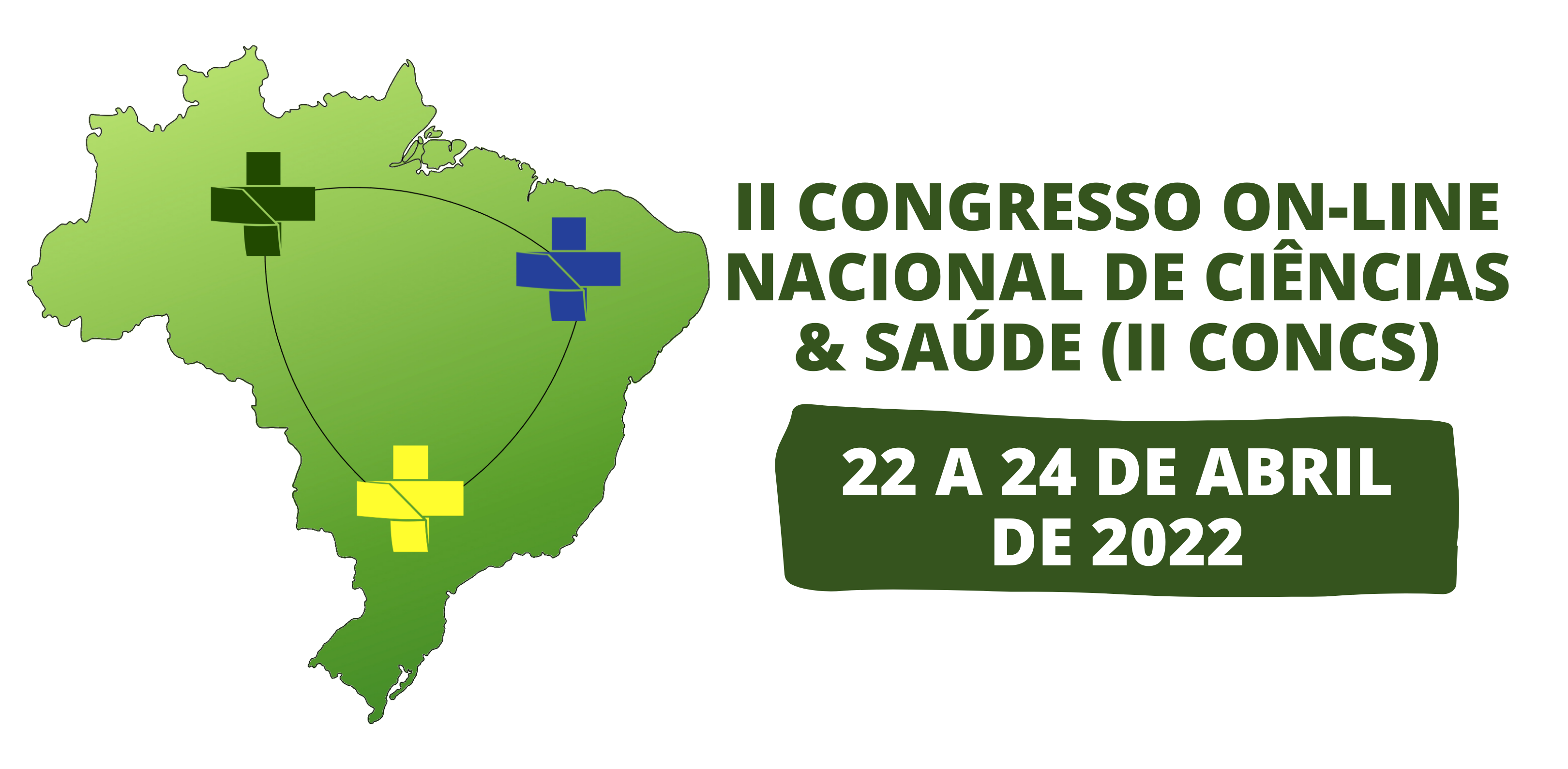 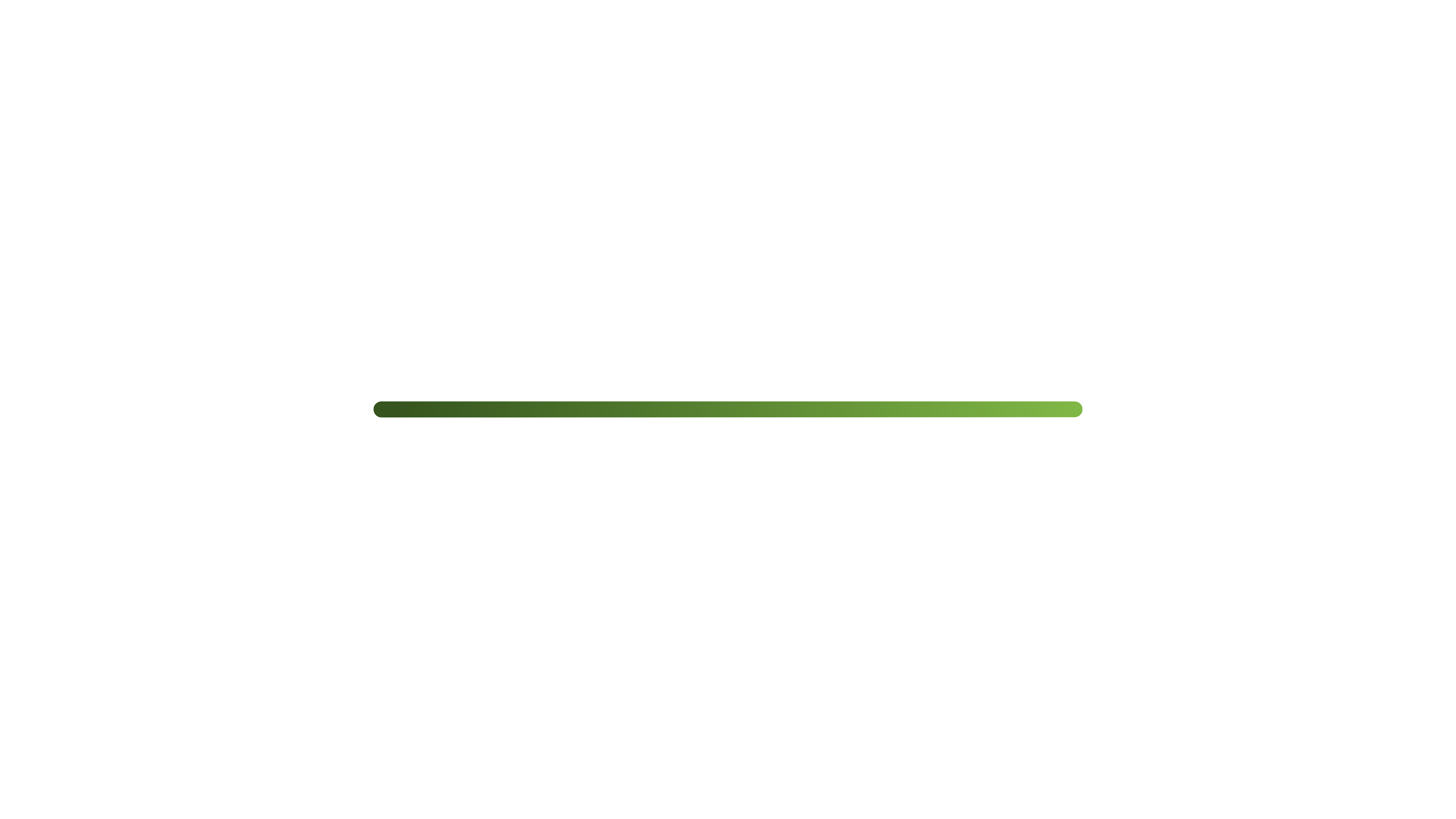 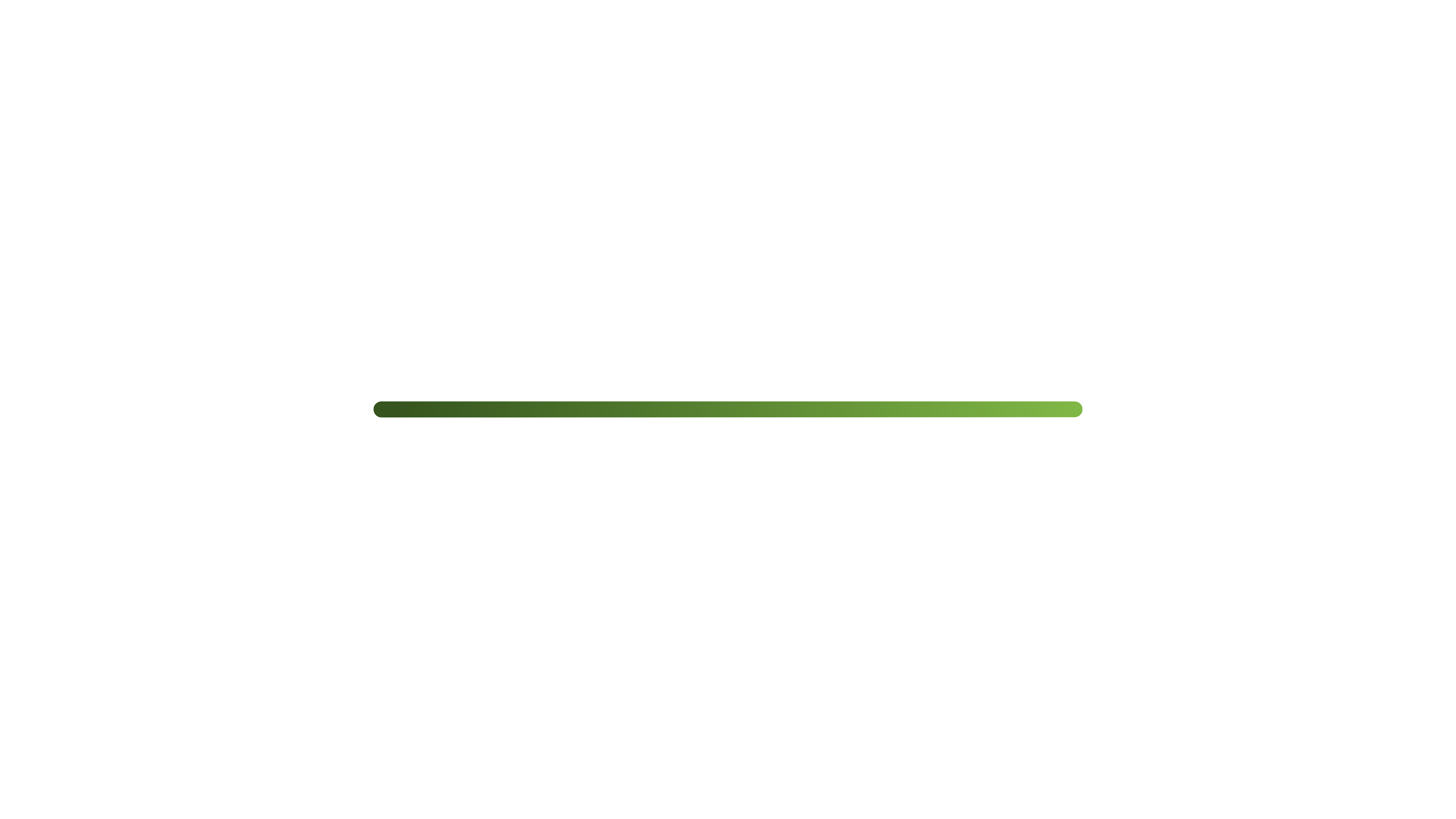 Espaço para inserção do logotipo ou brasão da instituição do 1º autor (autor principal). Recurso opcional. Caso opte por não acrescentar, excluir esta caixa de texto.
TÍTULO DO TRABALHO
Eixo temático:
¹Autor; ²Coautor; ³Coautor...
¹Instituição Autor; ²Instituição Coautor; ³Instituição Coautor...
Cidade, estado
2022
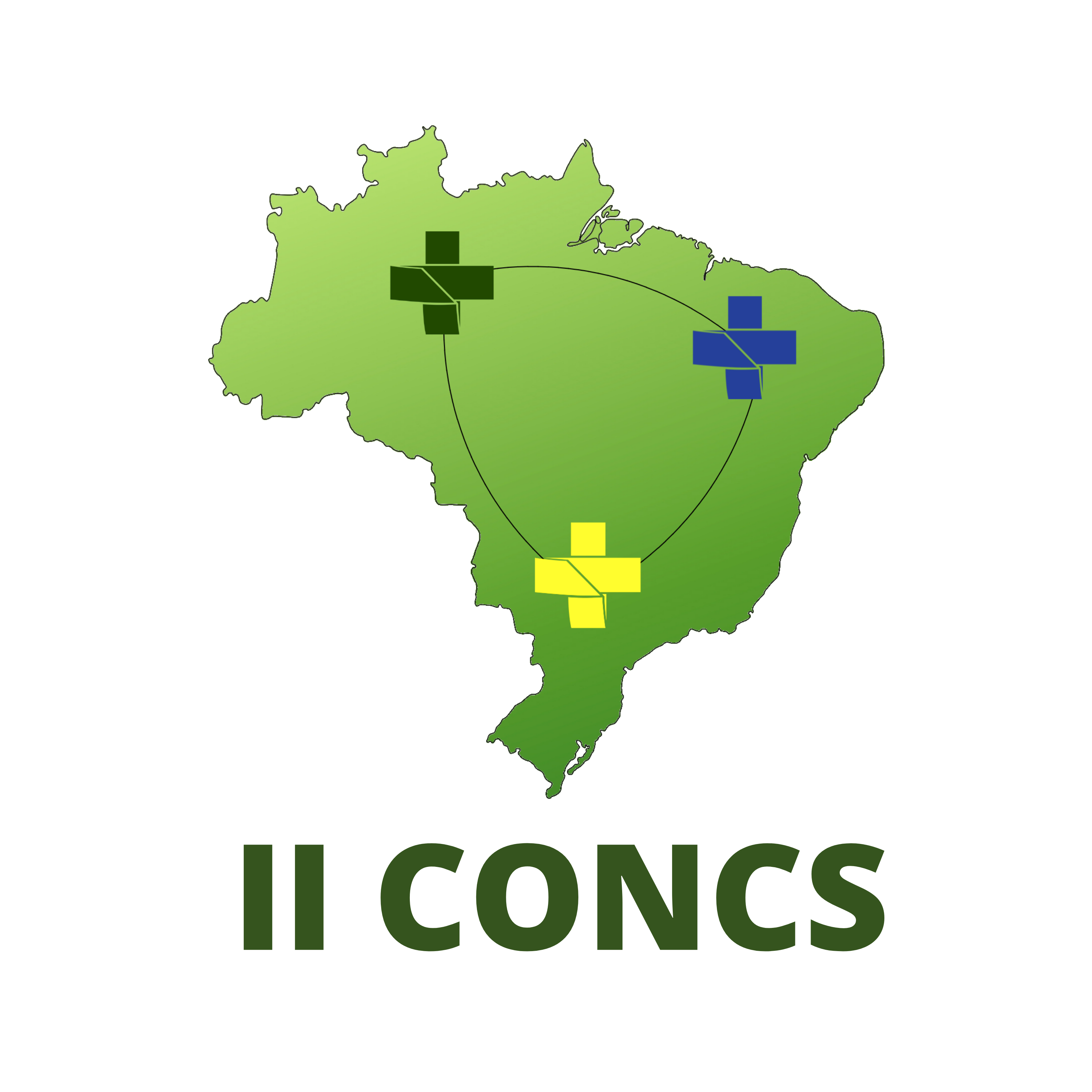 INTRODUÇÃO
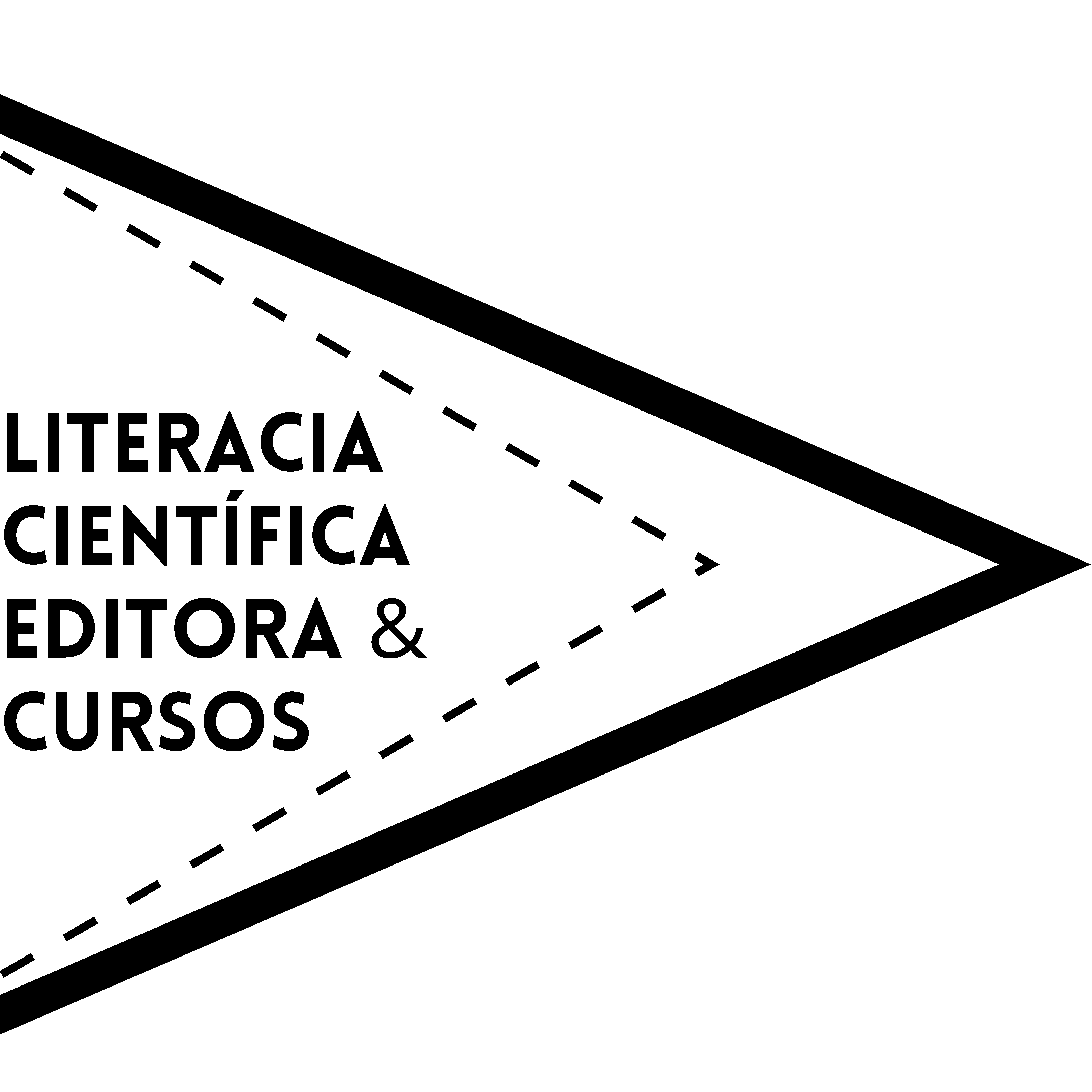 Apresente a visão geral sobre o assunto, indicando a relevância da pesquisa.
@CONCS2022
@CONCS2022
http://literaciacientificaeditora.com.br/
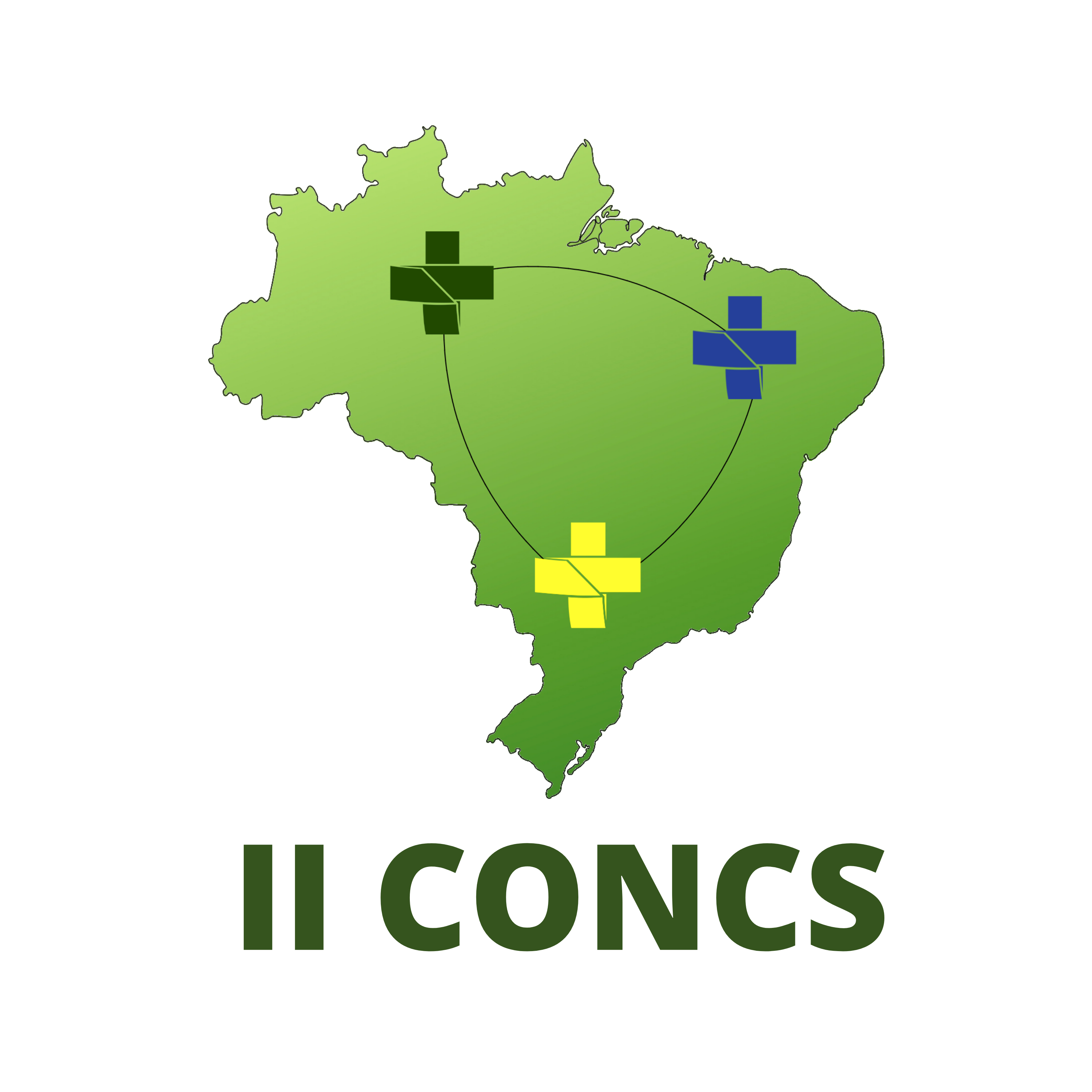 OBJETIVO
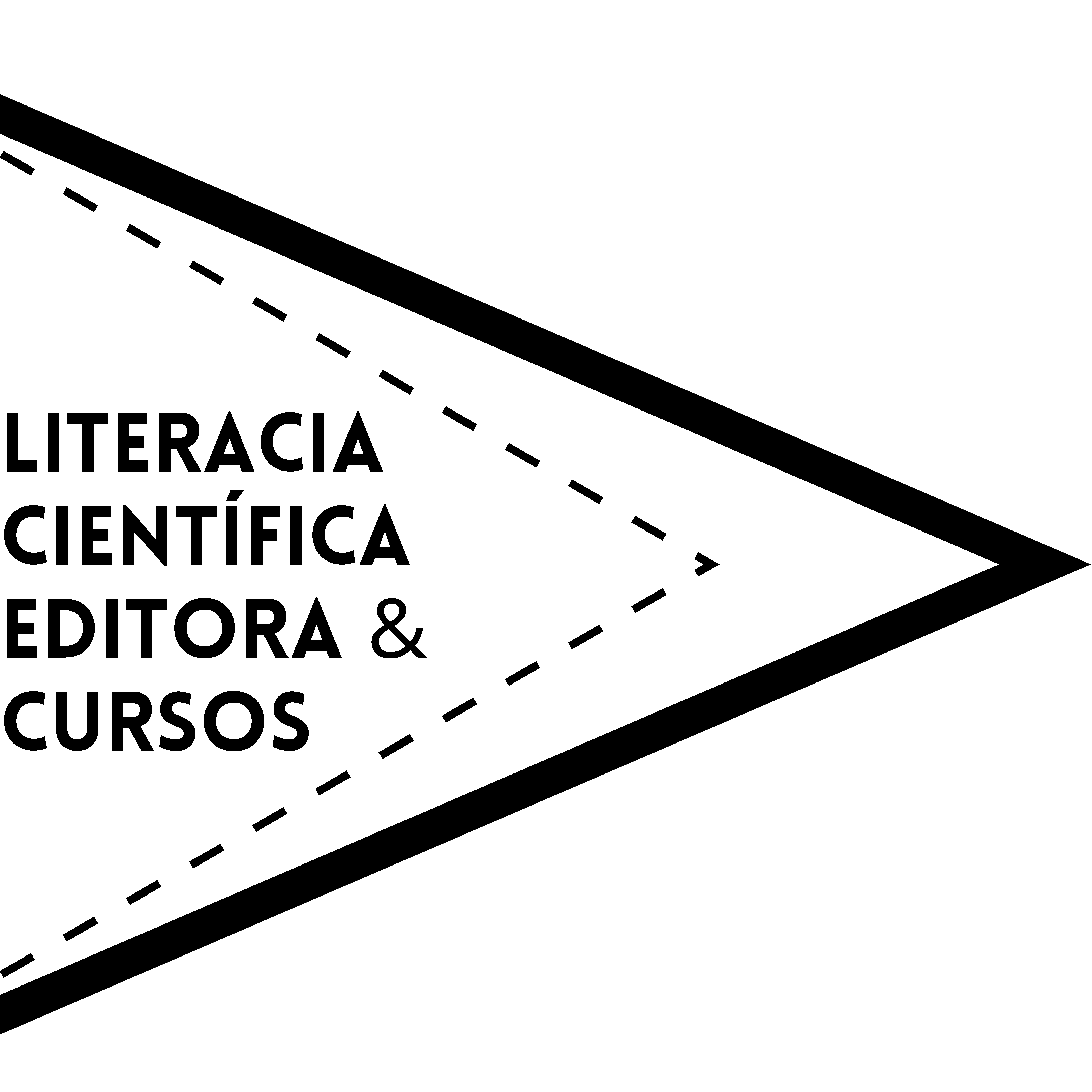 Apresente o propósito do estudo, iniciando com o verbo no infinitivo. 
@CONCS2022
@CONCS2022
http://literaciacientificaeditora.com.br/
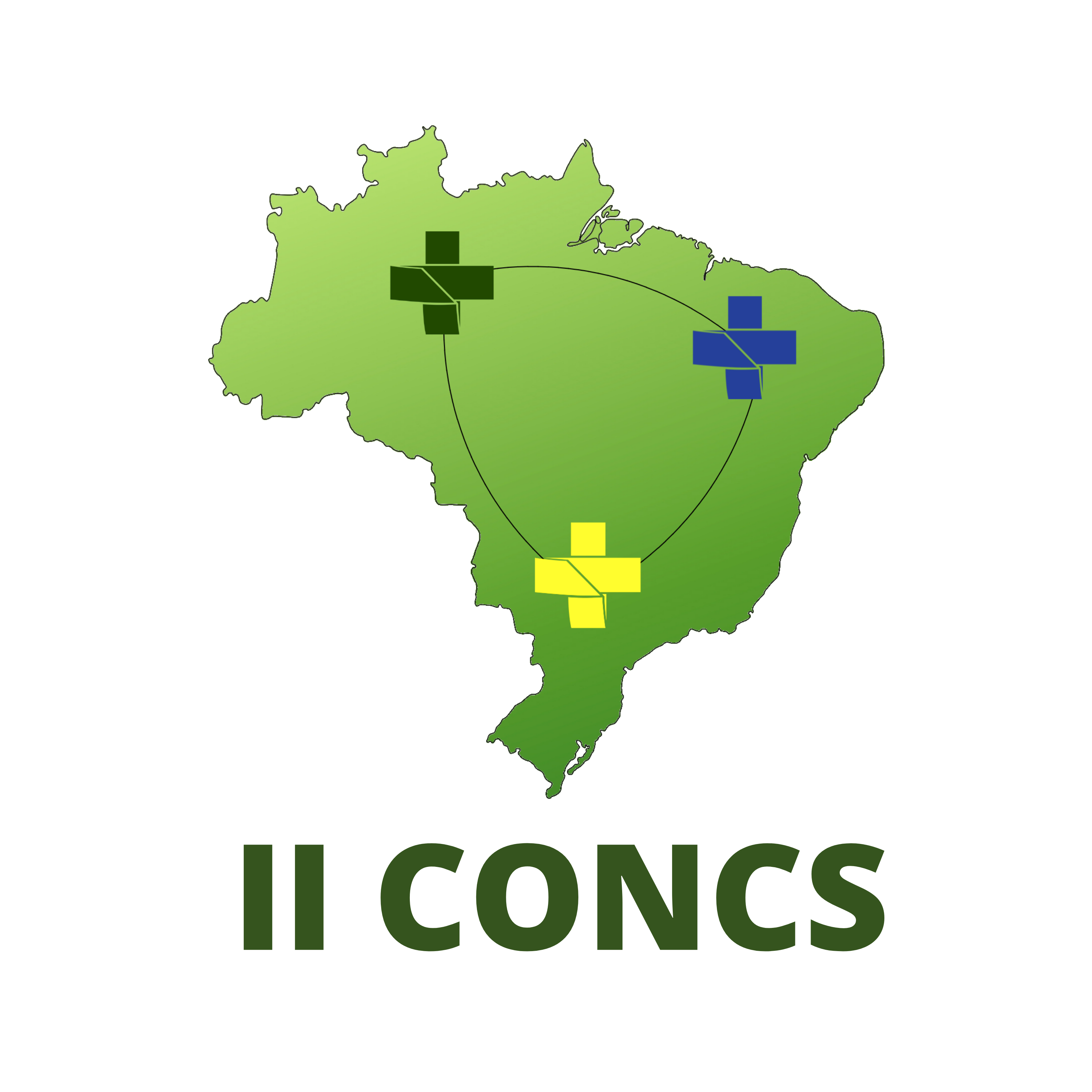 MÉTODOS
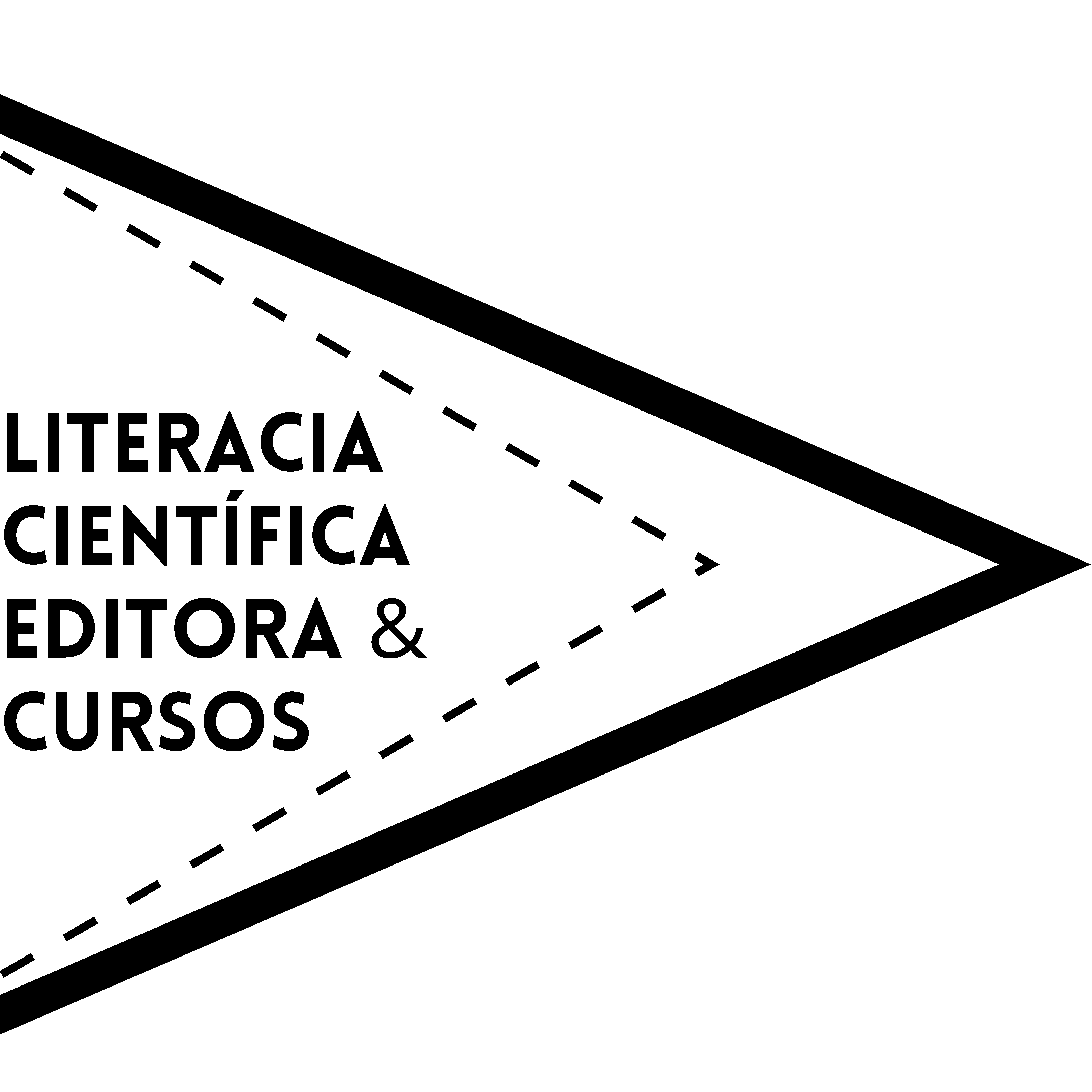 Descreva os procedimentos utilizados na realização da pesquisa como local, amostra, protocolo, tratamento estatístico, entre outros aspectos que o autor considerar necessário.
@CONCS2022
@CONCS2022
http://literaciacientificaeditora.com.br/
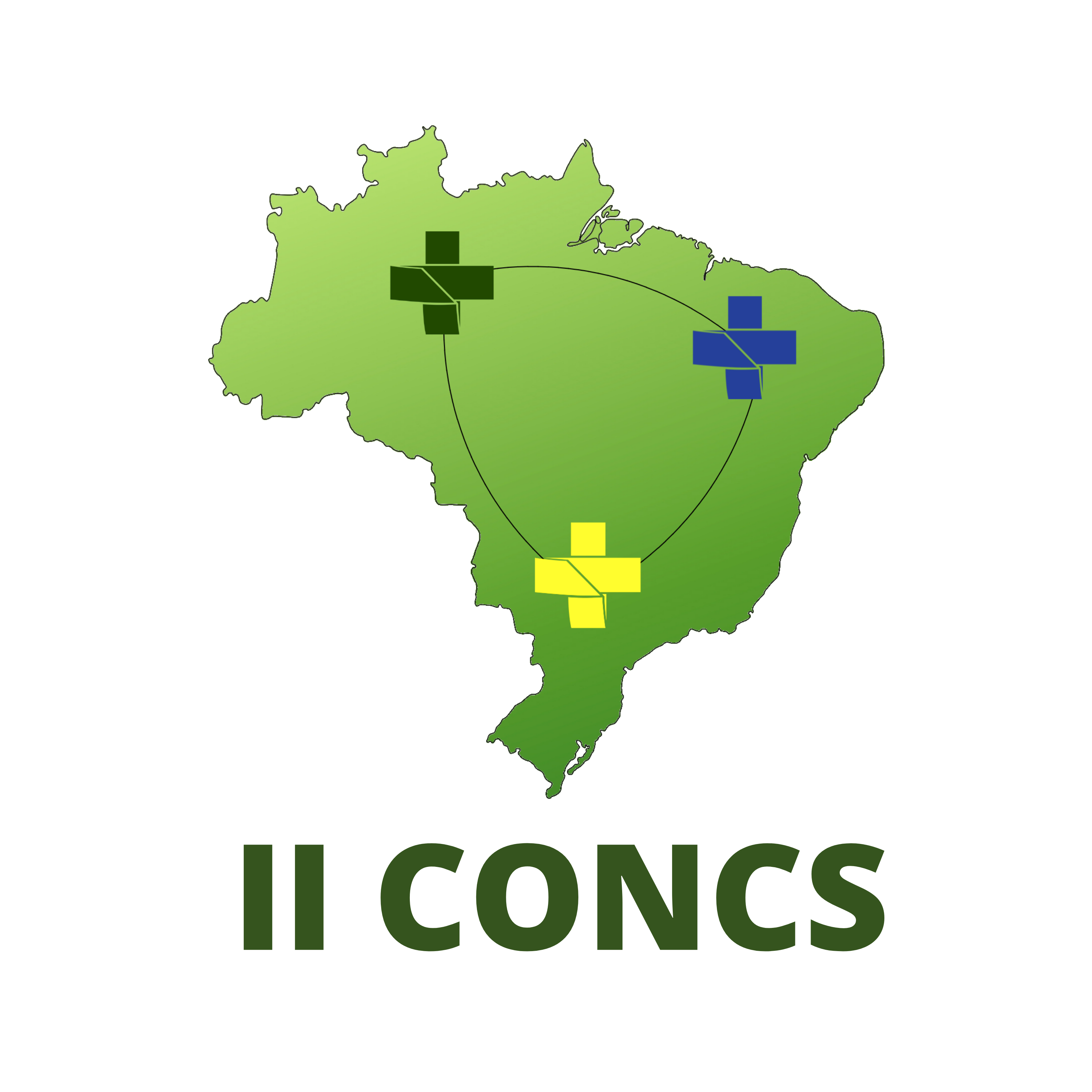 RESULTADOS E DISCUSSÃO
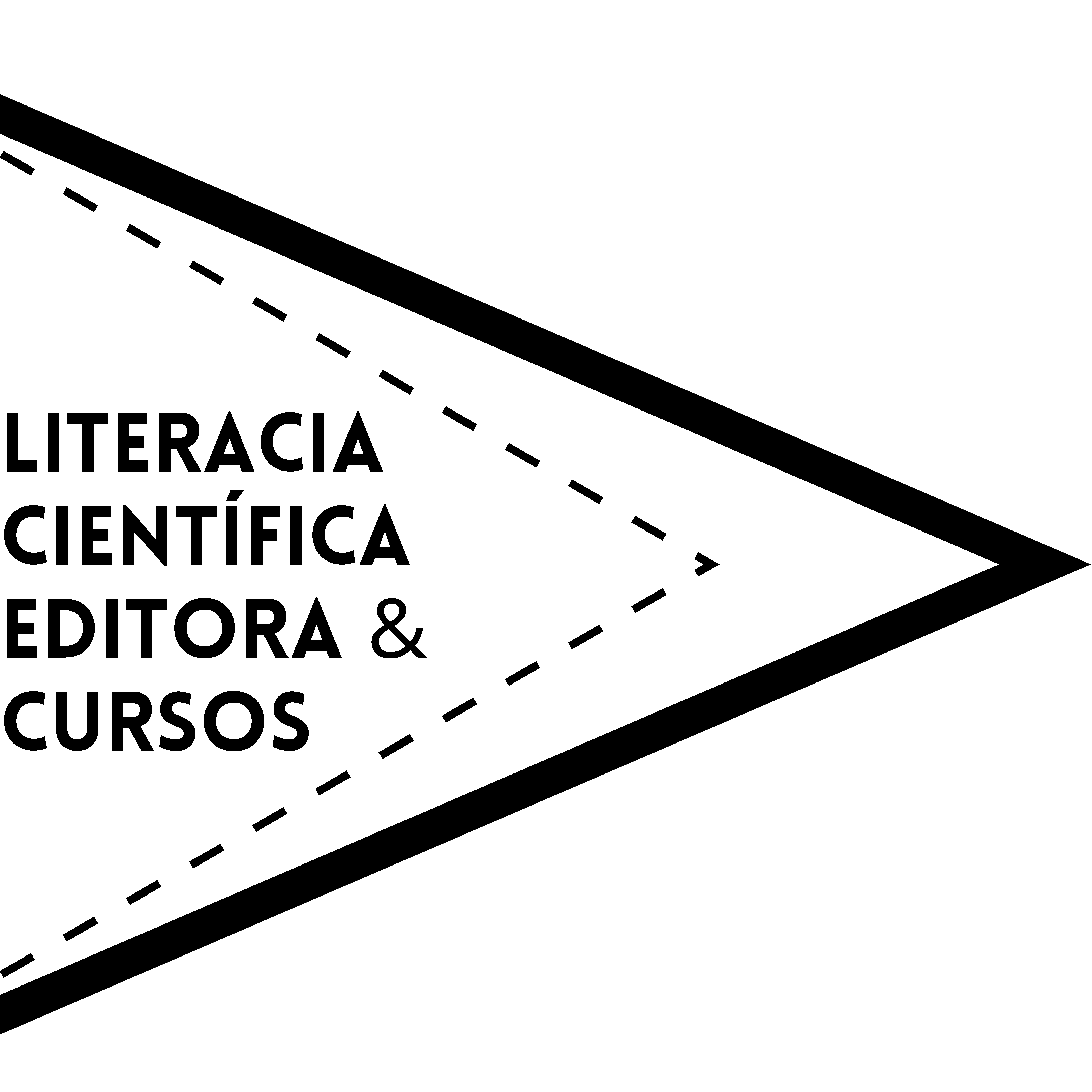 Destaque os resultados alcançados com o estudo, correlacionando com a literatura vigente, podendo utilizar citação de autores.
@CONCS2022
@CONCS2022
http://literaciacientificaeditora.com.br/
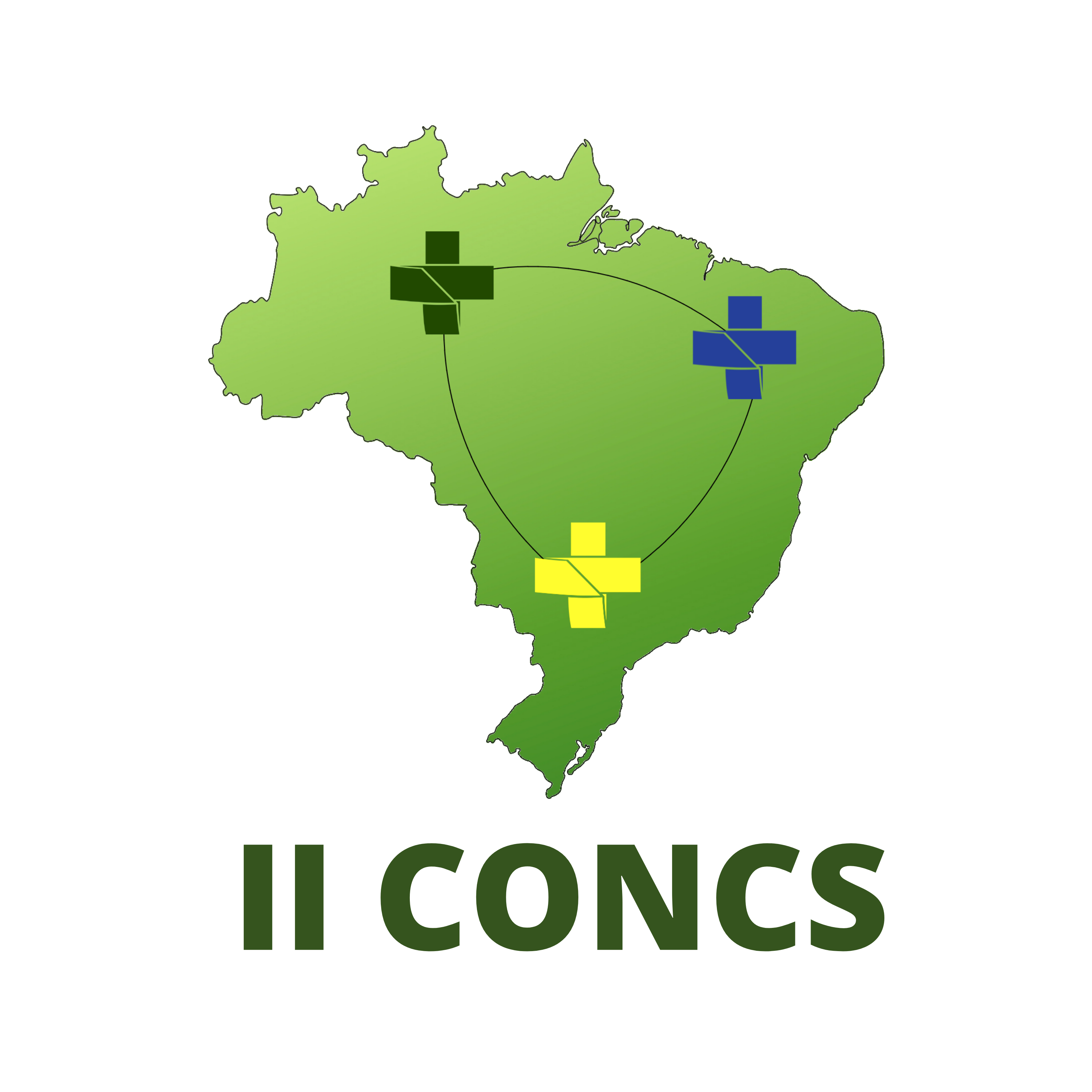 CONCLUSÃO
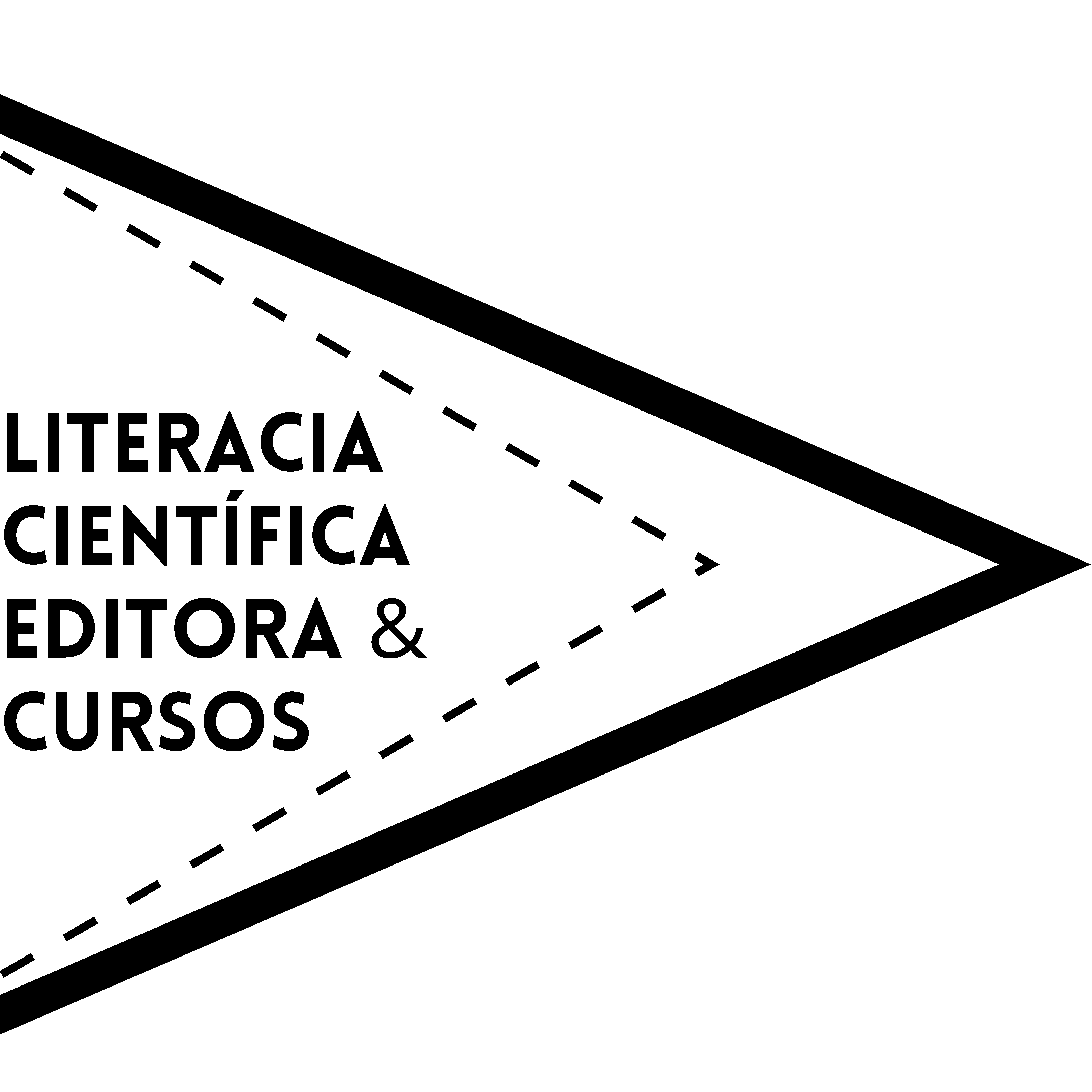 Apresente as respostas ao objetivo da pesquisa.
Quais as limitações do estudo? Suas contribuições para a literatura?
@CONCS2022
@CONCS2022
http://literaciacientificaeditora.com.br/
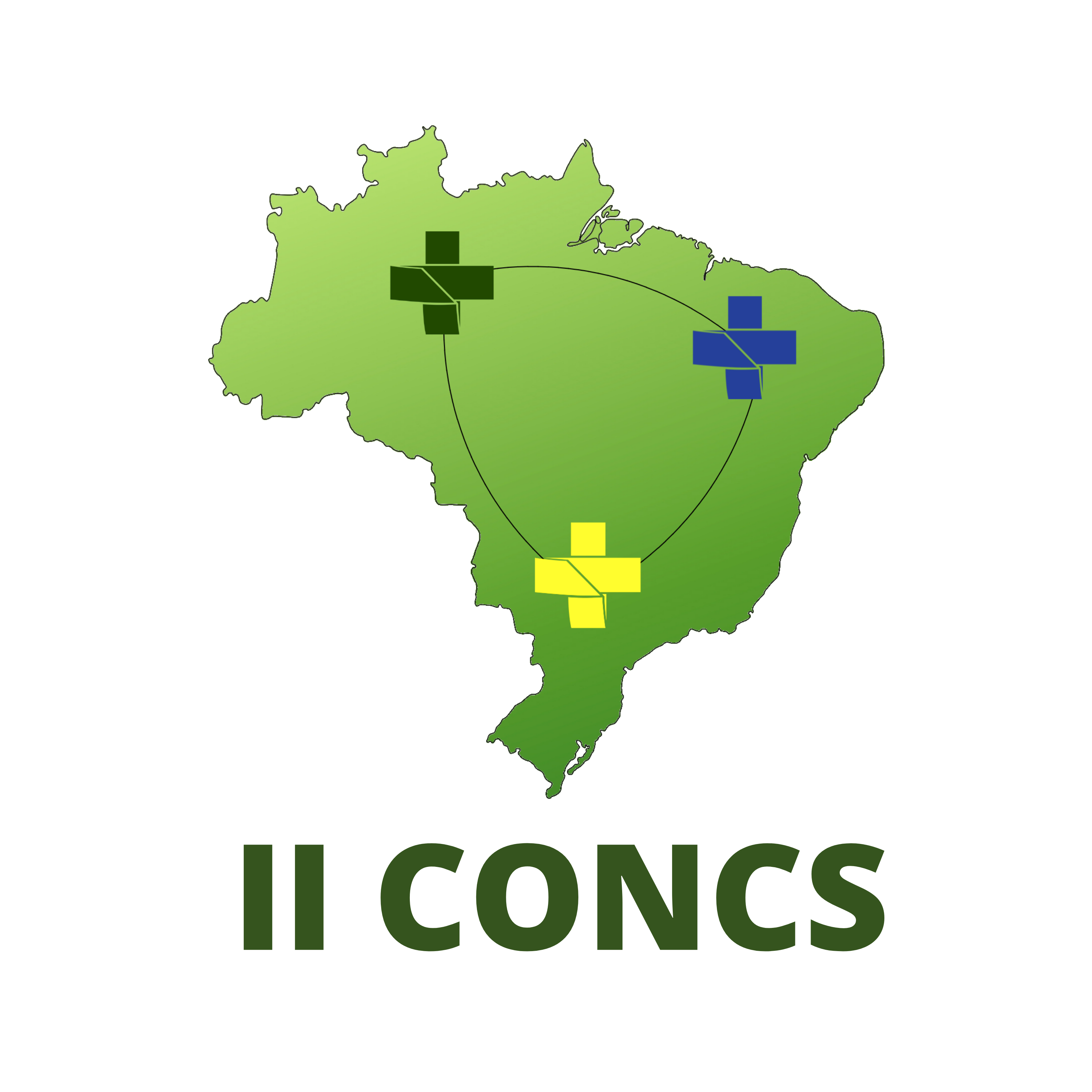 REFERÊNCIAS
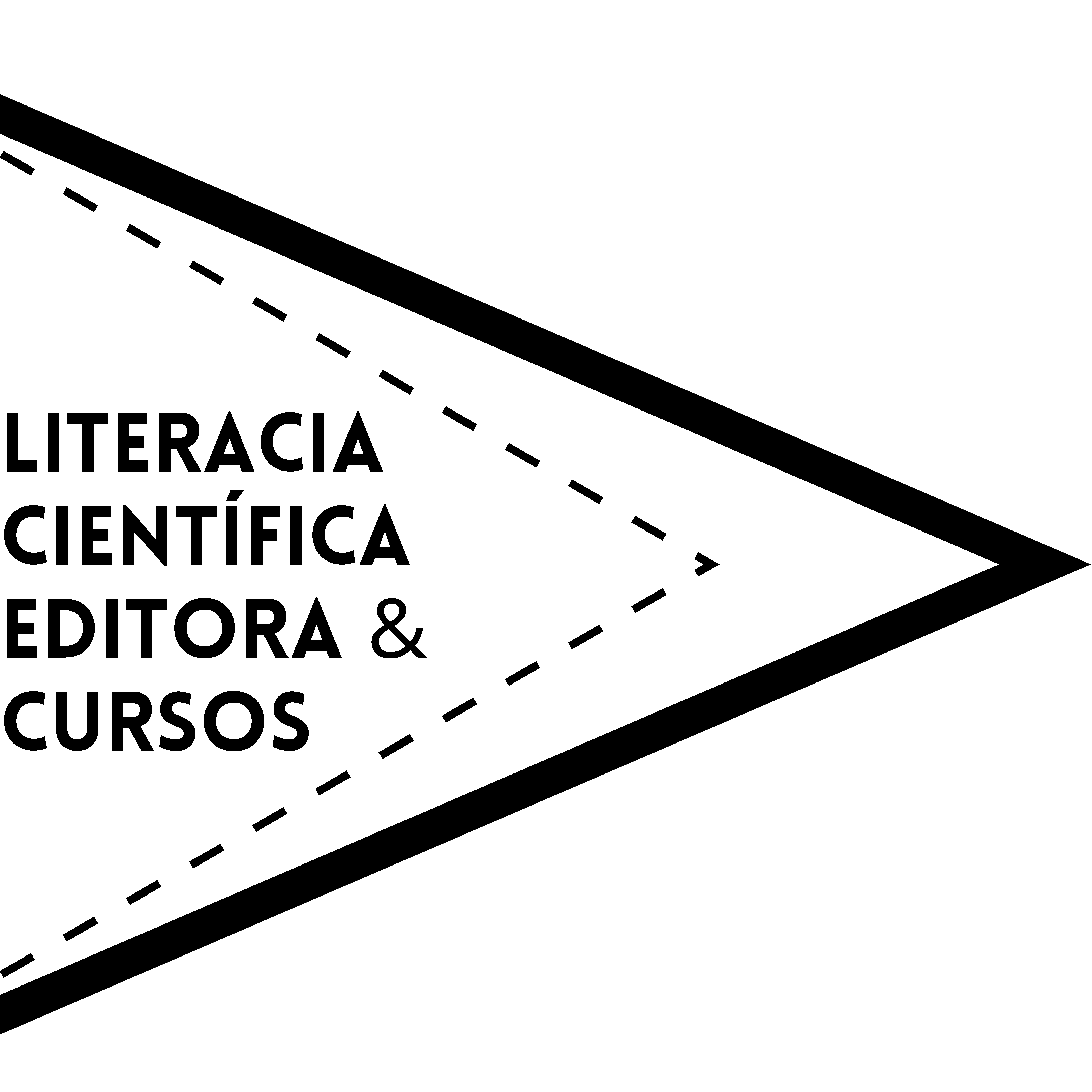 Apresente, ao menos, três referências utilizadas para construção do estudo. As referências devem ser confeccionadas seguindo o padrão da ABNT (NBR 6023).
@CONCS2022
@CONCS2022
http://literaciacientificaeditora.com.br/